SRP Perspective on CSP Chico HunterManager, Environmental Policy and Innovation
April 19,2016
DOE CSP Program Summit
Who is SRP?
Established 1903
Largest water and power  supplier to Phoenix metro area
Third largest public power utility
1M customers
6,800 MW peak load
20% by 2020 Sustainable Portfolio
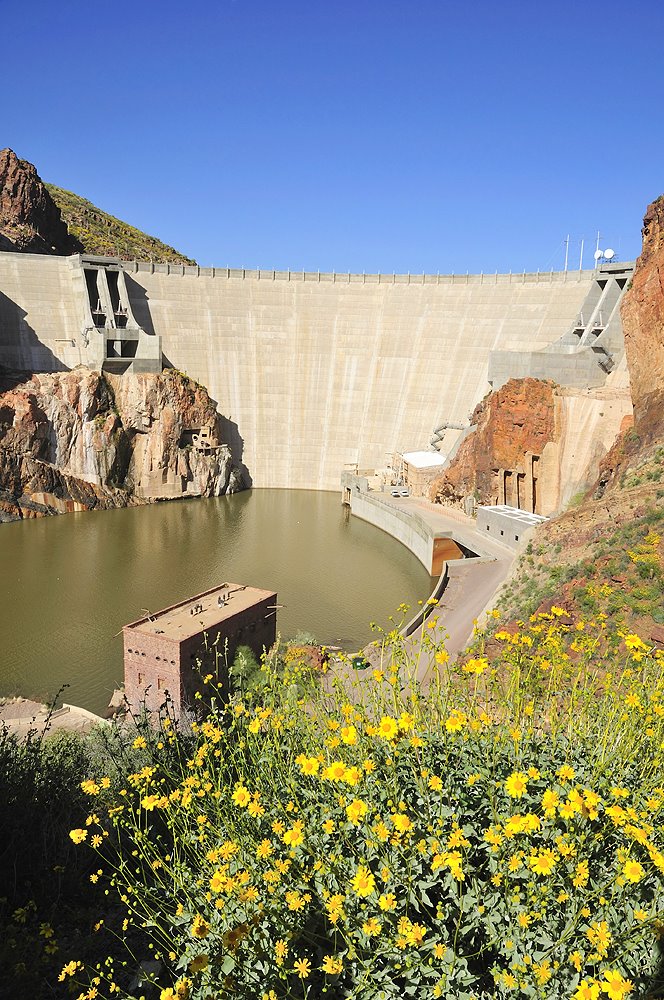 C. Hunter, 4/19/16
2
Can CSP + Storage Compete with Solar PV + Gas Peakers or Batteries?
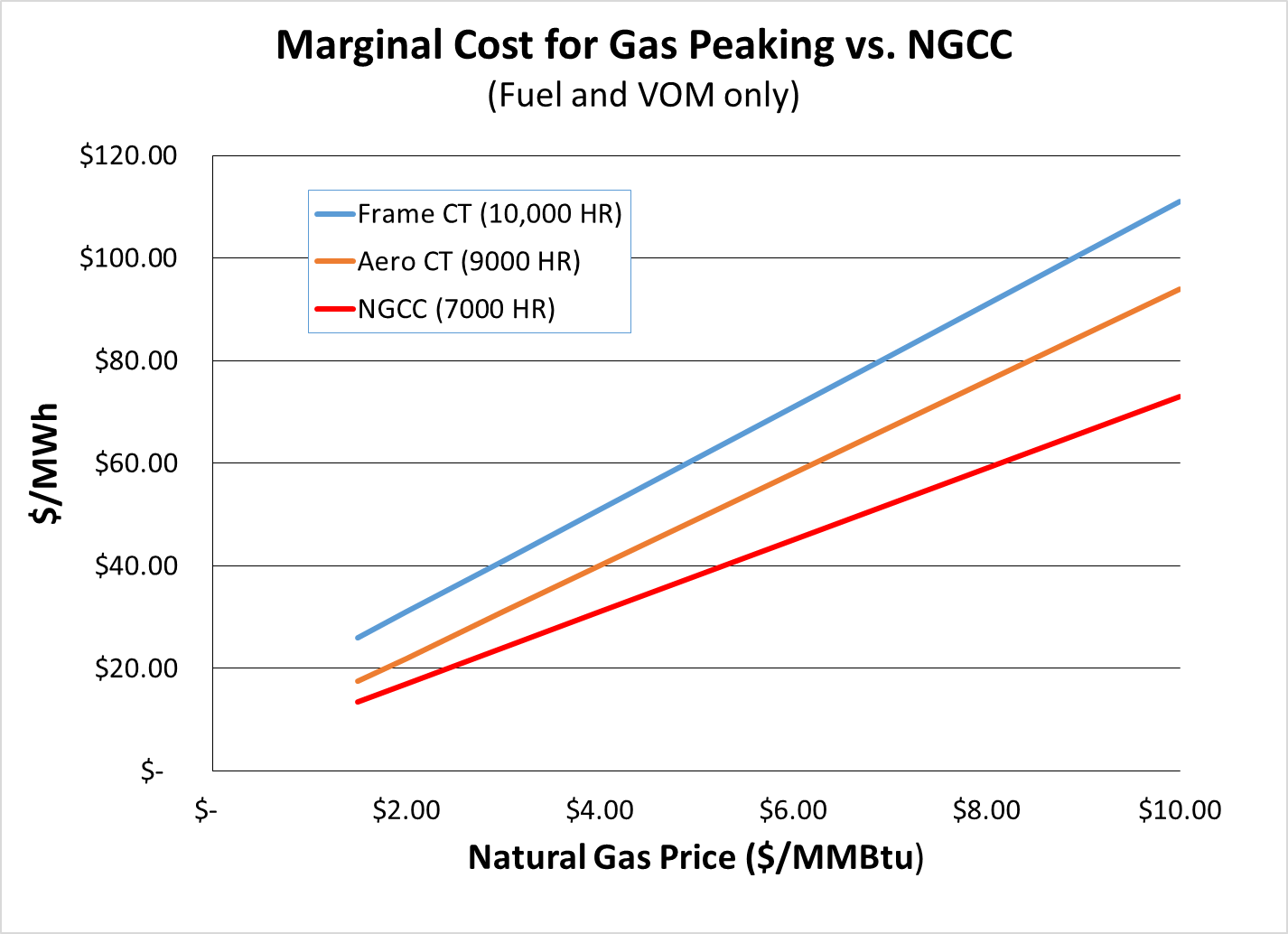 $38
$20
C. Hunter, 4/19/16
3
Can CSP Compete as a Peaker?
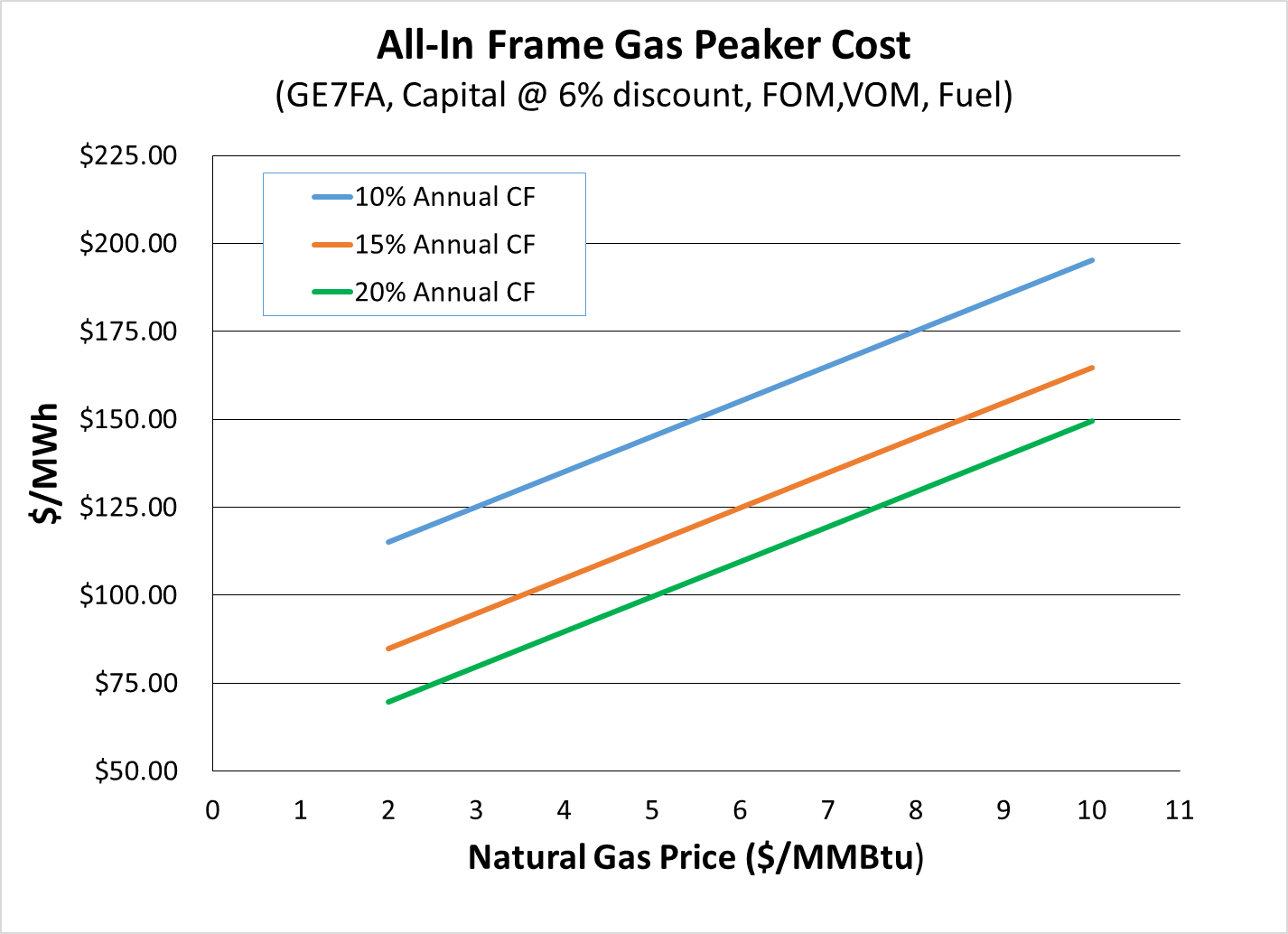 C. Hunter, 4/19/16
4
[Speaker Notes: Frame Unit assumptions:
Capital: $800/kW
FOM: $4/kW-yr
VOM: $11/MWh

Aero Assumptions
Capital: $1100/kW
FOM: $18/kW-yr
VOM: $4/MWh]
Requirements for CSP as a Peaker
Size: 100-300 MW peak capacity/unit
Run time: 3-8 hrs/day (could be at night or morning)
Annual Capacity Factor: 10%-25%
Ramp rate: ? (can’t compete with CT)
Start-up time: ? (can’t compete with CT)
Storage: need to be ready to run any time of day
Oversize generator?
Put energy into tanks for 8 hours, discharge in 3-4 hours
C. Hunter, 4/19/16
5
Challenges for CSP as Peaker
More difficult to site close to load centers
Transmission access?
Transmission cost & siting if need to build
Not as flexible as CTs
Higher capital cost
Technology risk vs. CTs
C. Hunter, 4/19/16
6